“Стратегії розвитку критичного мислення сучасного педагога”
Викладач - доцент Лідія Бондаренко
Запрошення
Шановні студенти, Вам боязко йти у школу на практику, на роботу? Не знаєте, як знайти спільну мову з учнями? Записуйтеся на курс “Стратегії розвитку критичного мислення сучасного педагога.”
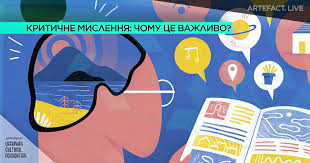 Ви опануєте такі стратегії:
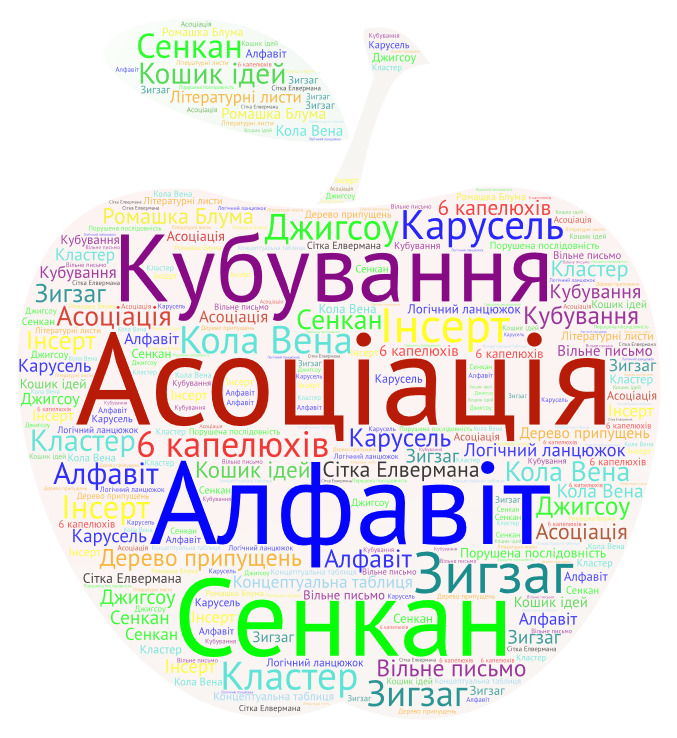 Будьте певні: після вивчення курсу “Стратегії розвитку критичного мислення сучасного педагога” 
у Вас усе вийде.
Чекаю на зустріч! 
Ваш викладач - доцент Лідія Бондаренко
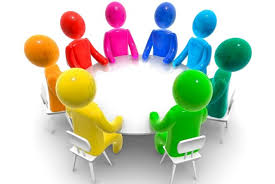